Virginia Readers Choice
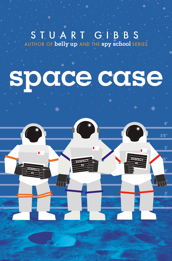 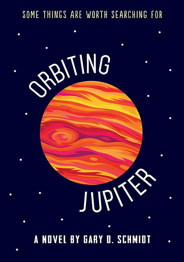 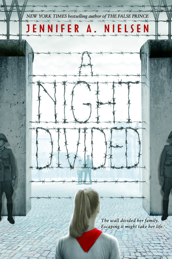 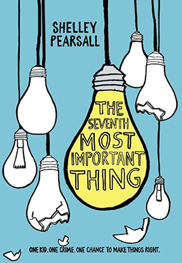 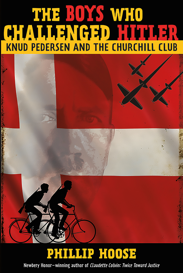 VRC
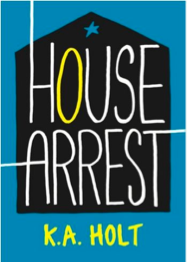 2018
Middle School
2017 - 2018
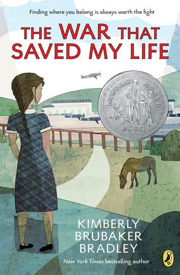 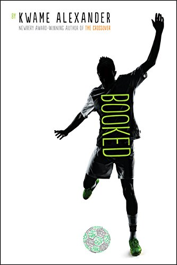 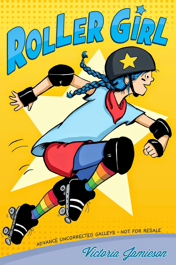 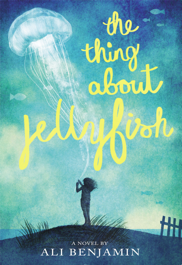